HRVATSKI JEZIK u BiH u 19. i 20. stoljeću
Tea ćavar , ix.A
PRISJETIMO SE NAJZNAČAJNIJIH DOGAĐAJA U POVIJESTI BiH :
1463.godine počinju turski pohodi i osvajanja 
15. i 16. stoljeće koje je proteklo u teškim borbama i seobama
17. i 18. stoljeće vrijeme u kojem franjevci pišu latinskim i hrvatskim jezikom , bosančicom i latinicom.. Pisali su kronike , ljetopise , zbornike i razne druge natpise…
19.stoljeće obilježeno je buđenjem nacionalne svijesti i jakim utjecajem hrvatskog narodnog preporoda
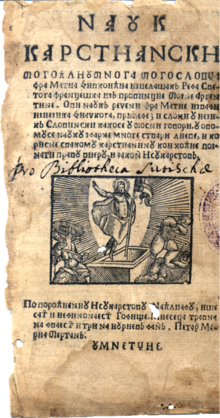 Značajni su bili:
Matija Divković       Nauk krstjanski                                              
Ivan Ančić                                                                        
Stjepan Margetić
Lovro Šitović
Hrvatski nacionalni preporod u BiH
Pokretači i nositelji hrvatskog nacionalnog preporoda u BiH su surađivali U Novinama Horvatzkim i u prilogu Daniza Horvatzka , Slavonzka y Dalmatinzka . Gaj i vođe hrvatskog narodnog preporoda su podupirali otpor protiv turske vlasti. Pokušaji osnivanja književnog društva i pokretanja časopisa nisu uspijevali sve do 1850.godine
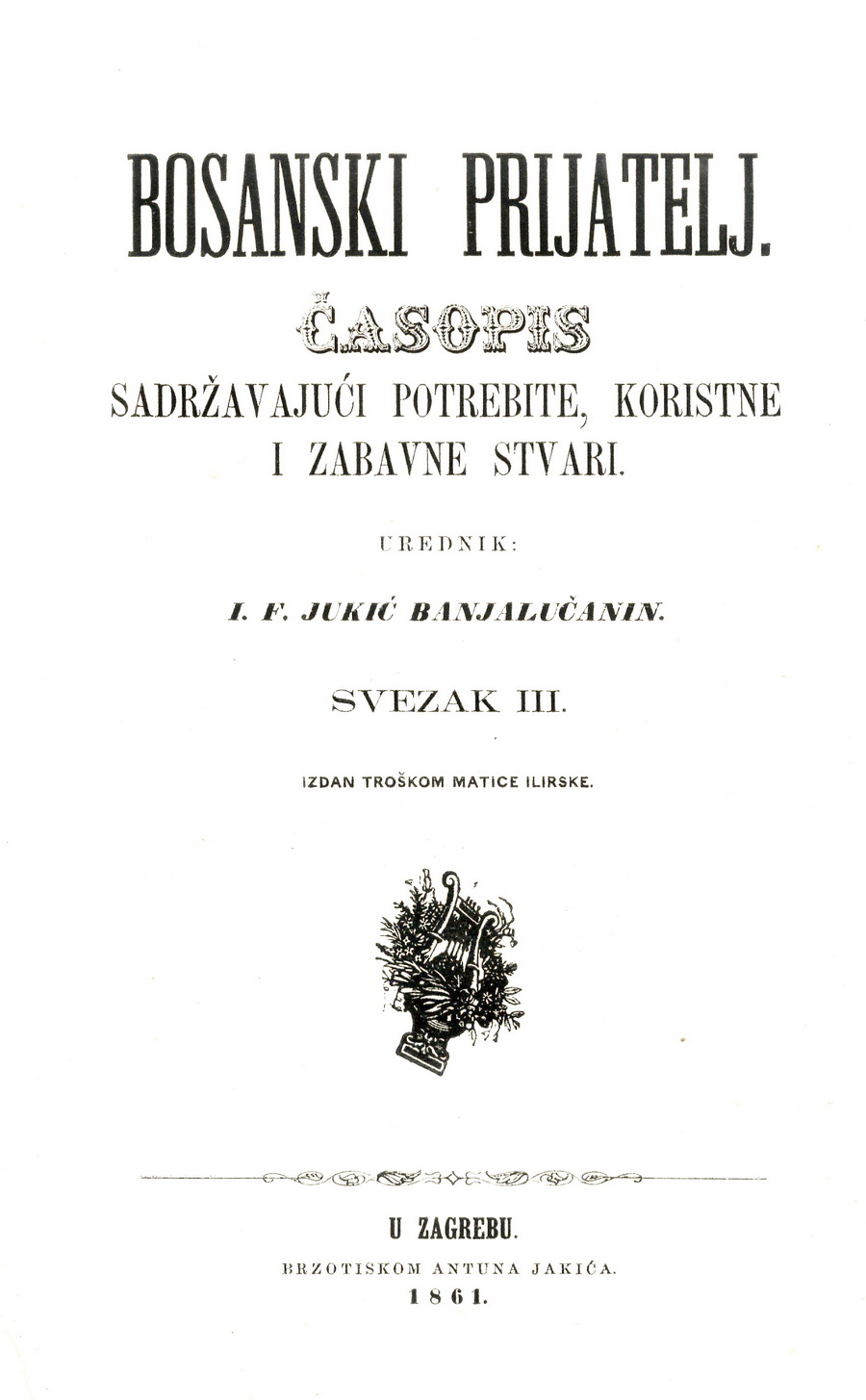 BOSANSKI PRIJATELJ
je prvi književni časopis u BiH utemeljen
 na programu ilirskog pokreta.
Pokrenuo ga je Ivan Frano Jukić , 
a surađivali su Grga Martić , Marijan 
Šunjić i drugi .
Ivan Frano Jukić               Grga Martić                 Marijan Šunjić
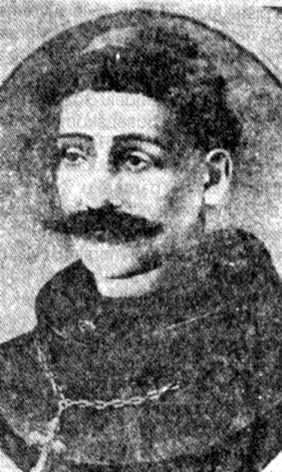 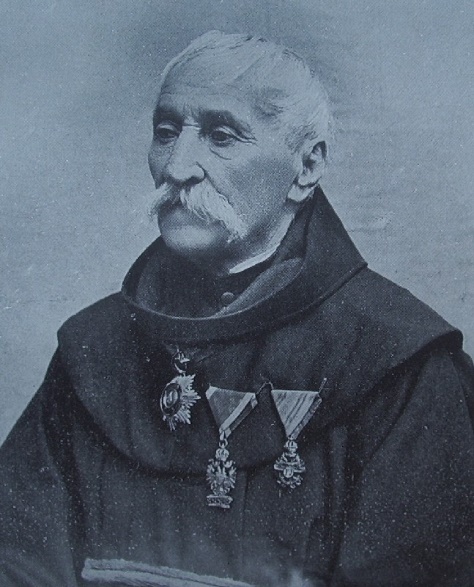 FRANJEVAČKA TISKARA u MOSTARU
Franjevci su u Hercegovini  uperivali(usmjeriti)
 sve sile da se osnuje tiskara u svrhu širenja 
prosvjete u narodu.
Unatoč brojnim poteškoćama uz vodstvo 
fra Franje Milićevića i uz mnogo rada 
su uspjeli to ostvariti 1872.godine.

»
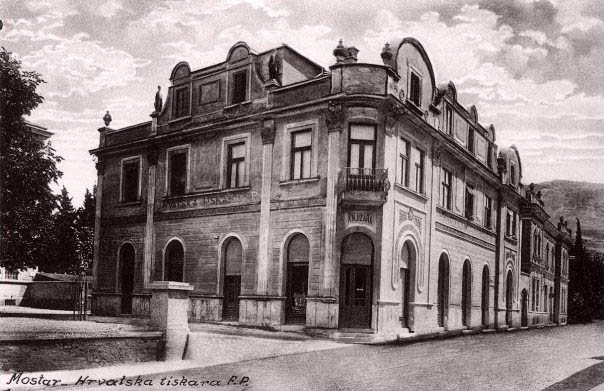 Veliki je značaj i prvih hrvatskih novina koje je pokrenuo i uređivao fra Franjo Milićević sa suradnicima:
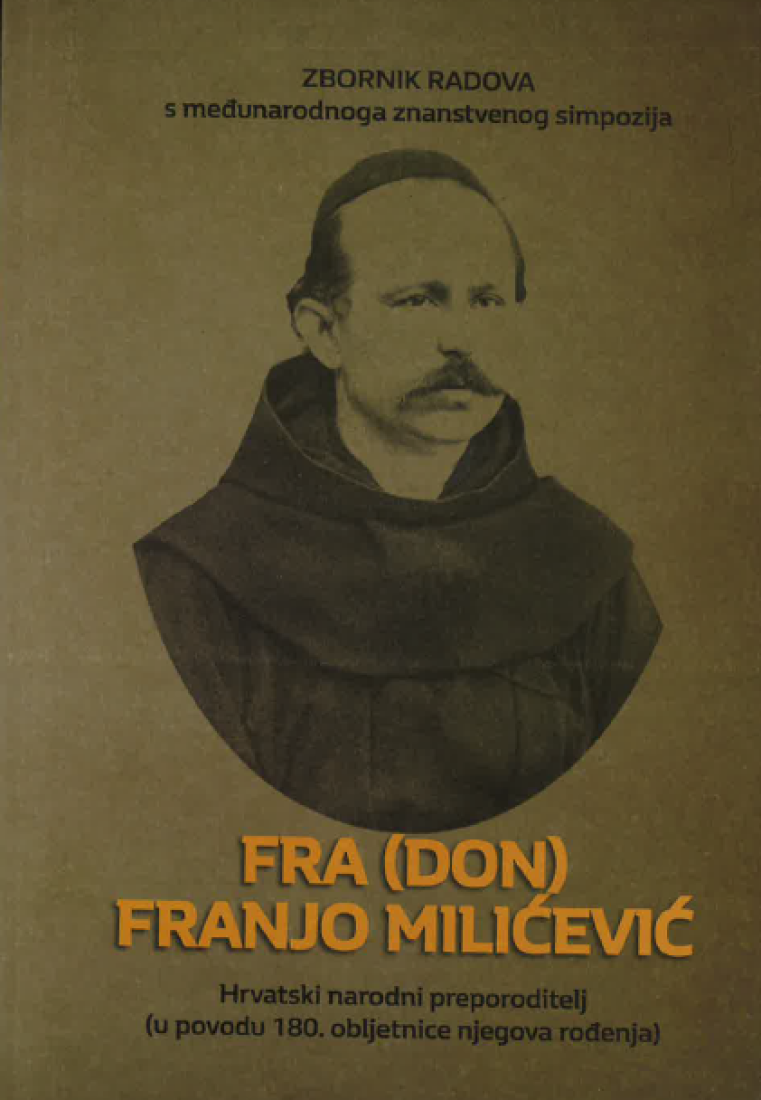 Hercegovački bosiljak ( 1883. )
Novi hercegovački bosiljak ( 1884. )
Glas Hercegovaca ( 1885. )
Austrougarska vlast je nametala
(natjerati , opteretiti) ,,bosanstvo” 
(do 1878. ) koje negira (poricati ,
 govoriti da nešto nije bilo ili ne postoji)
 nacionalne slobode i pokrenula je
 časopis ,,Nada” koji je postao 
značajan za cijeli južnoslavenski
 prostor.
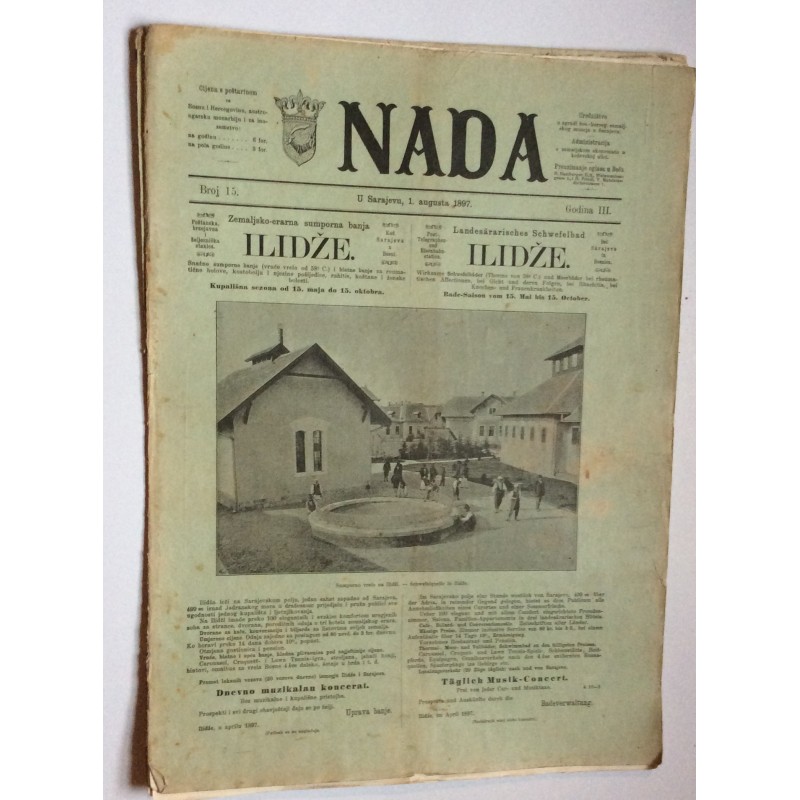 PREPORODITELJI Najpoznatiji su preporoditelji u Mostaru bili:-Fra Anđeo Kraljević-Radoslav Glavaš                -Anđeo Nuić                                                           -Nikola Šimović-Augustin Zubac-Fra Petar Bakula-Don Franjo Milićević
Središte preporoda bilo je u Mostaru jer je imao bolje nacionalne i druge društveno-političke prilike .Također  Mostar je jako kulturno središte sa snažnim izdavaštvom.
,,NAPREDAK”
U doba Austrougarske uprave
 značajnu ulogu su imala nacionalna
 društva. ,,Napredak” hrvatsko 
kulturno nacionalno društvo 
osnovano je 1902. godine , a 
desetak listova i časopisa 
organizirano je na nacionalnoj osnovi.
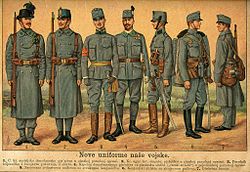 Kalendar HKD Napredak                               Zgrada Napretka         za 1929.godinu                                               u Sarajevu
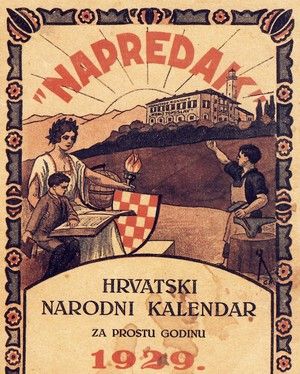 20.stoljeće
Nakon prvog svjetskog rata BiH je u sastavu Kraljevine:


         SRBA          HRVATA         SLOVENACA
Hrvatska jezična tradicija je ugrožena tj. nameće se srpski jezik i ćirilica. Kad je stvorena Banovina Hrvatska ( 1939. ) u njen sustav je ušao i teritorij BiH kada je pokazana posebna briga za jezik.
U novoj Jugoslaviji ( 1945. ) BiH nije definirana kao nacionalna država . Jezik je hrvatskosrpski štokavskog narječja , a u upotrebi dva pisma : ćirilica i latinica .
Hrvatski jezik se i dalje pokušava izjednačiti sa srpskim govoreći da je to isti jezik s dva govora : ekavskim i ijekavskim .
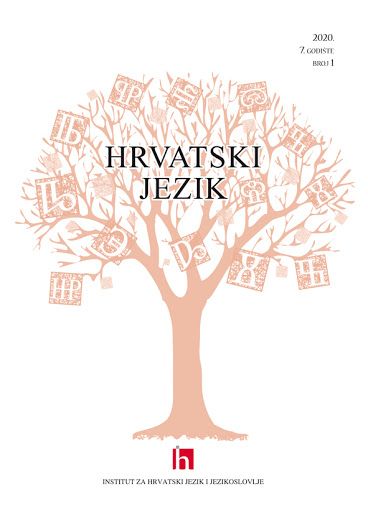 Unatoč  političkim pritiscima na
 hrvatski narod i odbacivanje
hrvatskoga jezika , nastala je bogata
 književnost , a danas je hrvatski jezik
 jedan od triju službenih jezika u BiH ,
 a na nama je da ga njegujemo i 
održavamo njegov daljni razvoj .
ZA KRAJ
Povijest je učiteljica života..
Vidio sam Te u dijademu duge.
u razgovoru sa slapovima
hrvatskih potoka, rijeka, jezera i mora.
Slušao sam Tvoje riječi
Od milijuna hrvatskih pokojnika.
Jeziče hrvatski, jedino si Ti 
neumrli!
Zatreš li narodni jezik ,
 zatro si narod
Po jeziku narodi vjekuju i gospoduju
Kako im ga otmeš –  sluguju .
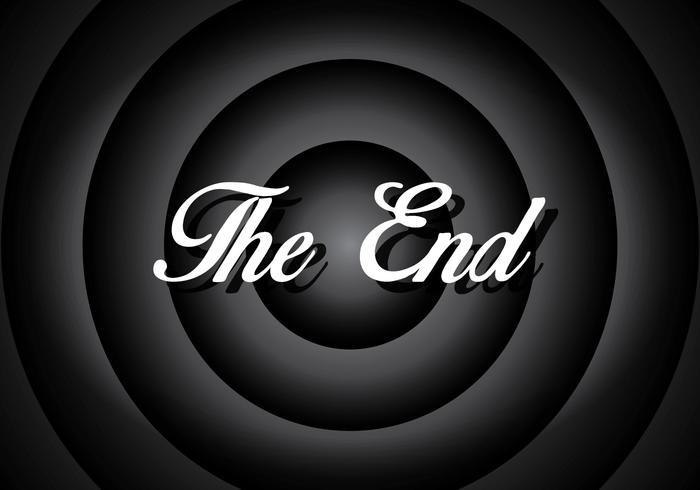